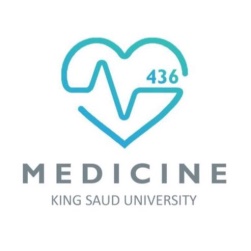 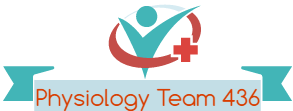 PHYSIOLOGY PRACTICAL REVISION
The exam is more likely to be short answers questions, no experiments will be performed. 
• you’re going to need them for simple calculations of red blood indices(MCV,MCH,MCHC), which are important to know different types of anemia. Remember their units. 
 Understanding blood groups is very important. • Remember the normal values and the related clinical conditions.
identify WBCs under the microscope, identify their function. 
 This revision is not sufficiently enough, you have to read the teamwork’s lectures or the handouts.
Don’t forget to bring your calculator
Red : important
Green:  only found in males’ slides.
Purple: only found in females’ slides.
Gray: notes.
Qaiss  Almuhaideb 
Lina alwakeel
Ruba Ali 
Dorrah alhamdi
Nasser Abu Dujeen
Hassan Al Shammari
Red Blood Indices (team work 435)
من كلام الدكاترة ان شاء الله بتجي معادلة تحلوها وتقارنوها مع النتائج الطبيعية وتحددوا نوع الانيميا
In males slides: 
MCV is from 78-98 fl
MCHC is from 32-36
Example : An examination of the blood of 2 adult males (A and B) provided the following data:
A) Calculate MCV, MCH and MCHC for each of these subjects.
B)  What are the abnormalities encountered in these men. What are the possible causes of these abnormalities?.

Subject “A”	 Microcytic hypochromic anaemia (Iron deficiency anaemia)
Subject “B”  Macrocytic normochromic anaemia (Megaloblastic anaemia or Pernicious anaemia)
Don’t forget to bring your calculator
Normal value + Clinical applications:
HB normal value : 13-18g/dl
*Plasma: has anticoagulants.    *Serum: Without anticoagulants
PCV : The ratio of packed blood cells volume to plasma (ratio of RBC’s to plasma )
Erythrocyte Sedimentation Rate (ESR) (سرعة الترسيب )
ESR: Is the rate at which red blood cells sediment in a period of 1 hour.
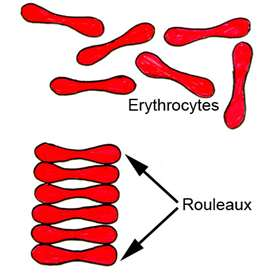 It is controlled by the balance between plasma protein (fibrinogen), and the negative charge of the erythrocytes.
Normal ESR range :     Male  3-5mm\1st hour   ,   7-15 mm\2nd hour
           Female  slightly higher  than 7 mm due to less RBC
A very high ESR associated with :
multiple myeloma  , polymyalgia Rheumatic , temporal arteritis
Moderately elevated ESR occurs :
Infections, Inflammation , Anemia , Malignancies , Pregnancy , old age.
Clinical application of ESR :
C-reactive protein & ESR
Nonspecific  test : a nonspecific marker of inflammation and is affected by other factors 
Prognostic not diagnostic.
Monitor disease activity and response to therapy.
ESR results must be used along with other clinical findings.
C-reactive protein is an acute phase protien produced by the liver during an inflammatory reaction. 
Since C-reactive protein levels in the blood rise more quickly after the inflammatory or infective process begins, ESR is often replaced with C-reactive protein measurement.
QUESTIONS AND PROBLEMS
Nutritional Anemia
WBC
Never Let Monkey Eat Banana
Neutrophil , Lymphocyte , Monocyte , Eosinophil , Basophil
Most common  less common
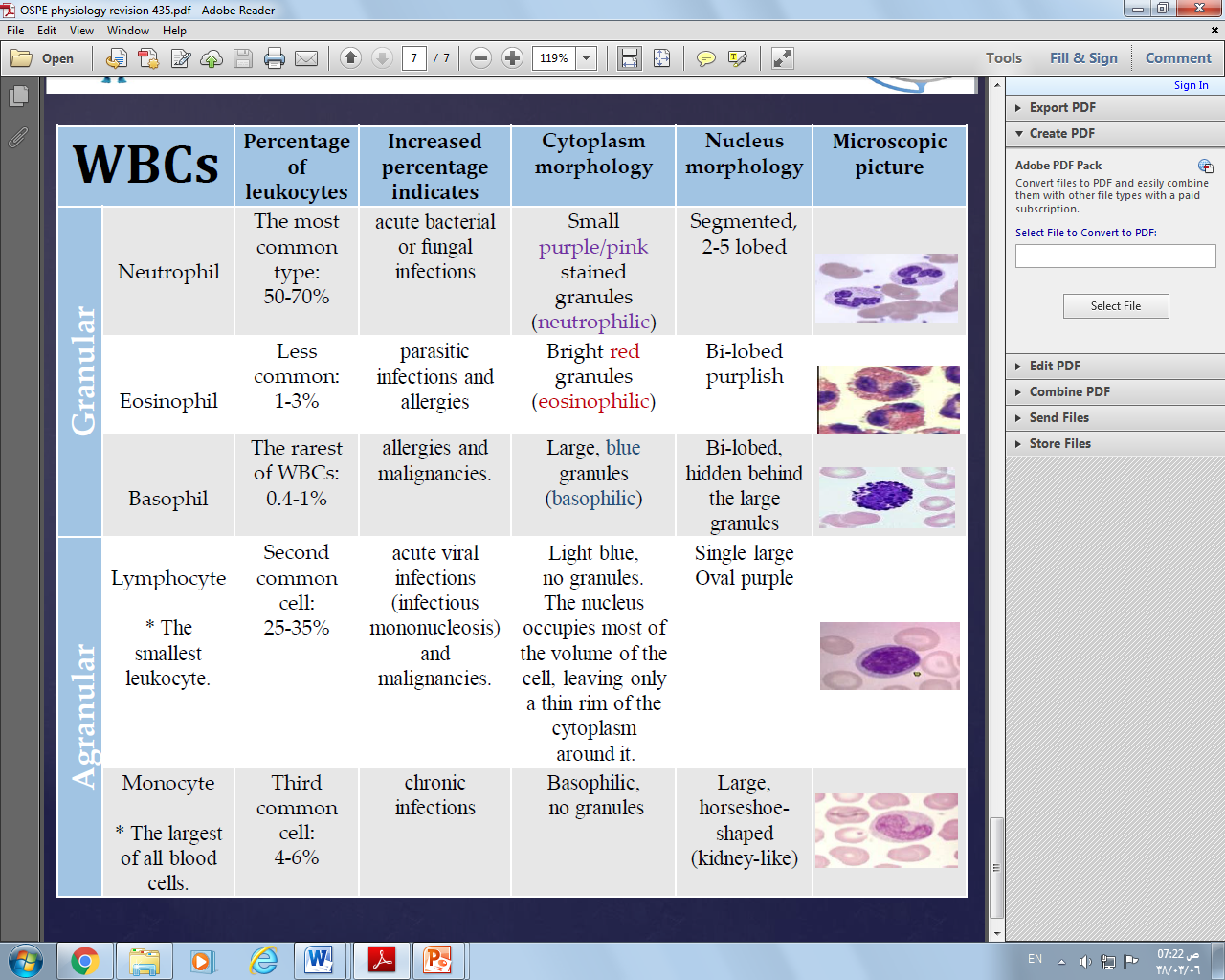 Differential Leukocyte Count (DLC) ?
a routine test in hospitals which determine the percentage of each type of white blood cells in the total leucocyte population.
granules contain Heparin (an anticoagulant).                                                          
and Histamine, which increases the permeability of capillary walls.
Stains are used:
Leishman’s stain
Wright’s stain
The diagram above from 435
Blood Groups and Rhesus system
Antigen is what makes these blood types different ;  they’re the cells identification tag
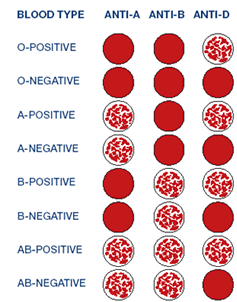 Rh is misnomer and it refers to the presence or absence of the D antigen on the red blood cell there is D (+) , No D (-)
O- : universal donor
AB + : universal receiver
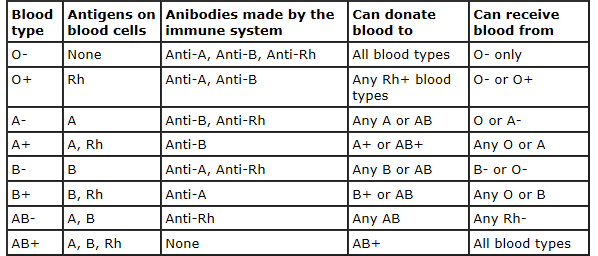 Agglutination : Ag A + Anti A = positive reaction 
Agglutination : Ag B + Anti B = positive reaction 
No clumping : no ag A /B = negative reaction
The most common form is ABO incompatibility, which is usually not very severe.
 The least common form is Rh incompatibility
O+ is the most common in Saudi Arabia       AB- least common in Saudi Arabia
Clinical Applications
Important in the following condition :
HDN
It is a blood disorder in a fetus or newborn infant when a mother and her unborn baby have different blood types (called "incompatibility"). 
Mother produces antibodies to Rh (D) antigen. after the labor because the mother’s blood will be mixed with baby’s blood ,
 So the Antibody will attack the developing baby's red blood cells (2nd baby with Rh+ )
Prevention : mother is given (Rhogam) anti-D antibodies after birth of Rh positive baby (After 1st baby)
Treatment of baby with incompatibility :
Mild : Drugs used to treat allergic reactions (antihistamines)
Drugs used to treat swelling and allergies (steroids)
Feeding and fluids (hydration)
Fluids given through a vein (intravenously)
Light therapy using bilirubin lights
Medicines to raise blood pressure if it drops too low
Sever : exchange transfusion after birth or intrauterine transfusion before birth
Clotting time is used in :
Used : in diagnosis of hemophilia. 
Clinical significance of the clotting time: Before surgery , Diagnosis of bleeding disorders
prolong the bleeding time: due to 
Platelet dysfunction. 
Blood vessel wall disorders.
Von Willebrand Disease.
Thrombocytopenia.
Vitamin K deficiency.
Medications such as : Aspirin.
Mother is Rh- father is Rh+ (Rh+ is more dominant ): baby is RH+